Introduction
CSCI 161 – Introduction to Programming I
William Killian
What is computer science?
Computer Science
the scientific and practical approach to computation and its applications (Wikipedia)

Study of algorithms 

Subfields
Graphics
Compilers, Operating Systems
Artificial Intelligence, Natural Language Processing
Databases, Data Mining
...

Computer Engineering
Overlap with CS and EE; emphasizes hardware
Computers
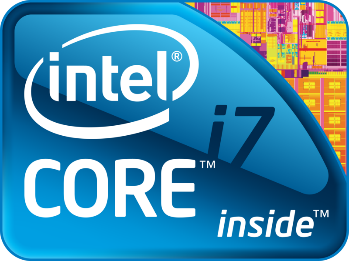 Components of computer (hardware)

Processor (CPU) – “brain”; Intel Core i7


Main memory (RAM) – volatile, short-term memory


I/O devices – interact w/users


Storage – non-volatile, long-term memory
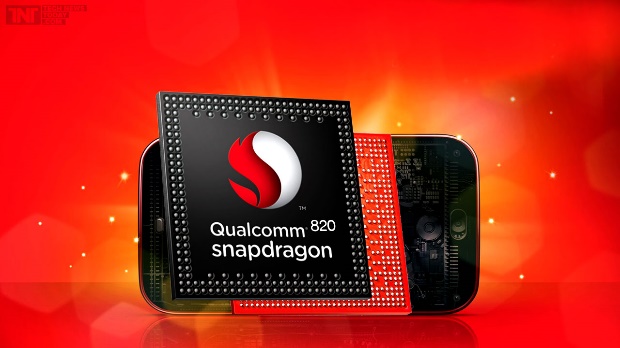 [Speaker Notes: RAM:  stores executing program & data
Storage:  hard drive, flash, DVD-ROM]
Capacity
Perspective on capacity

1 B = 8 bits = 1 character (alphabetic, punctuation, etc.)
1 KB = 210 B (~ ½ typewritten page)
1 MB = 220 B (novel)

1 GB = 230 B (4/Britannica)
1 TB = 240 B (10/print collection LC)
1 PB = 250 B (200/all printed material)

1 EB = 260 B (5/all words ever spoken)
1 ZB = 270 B (?)
1 YB = 280 B (??)
What is programming?
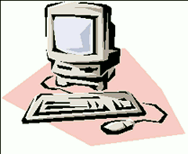 Program
set of instructionsto be carried out by a computer; an example of software

Program Execution
act of carrying out the instructions contained in a program

Programming Language
systematic set of rules used to describe computations in a format that is editable by humans; One is used to specify algorithms
Programming languages
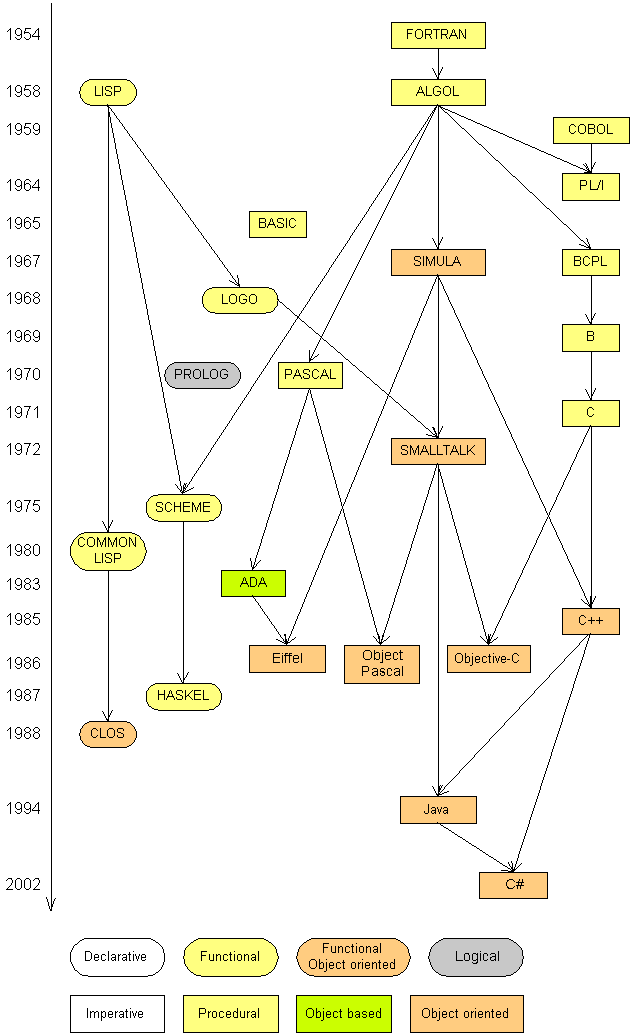 Some influential ones

FORTRAN
science / engineering

COBOL
business data

LISP
logic and AI

BASIC
a simple language
Why Take CS?
Why take CSCI 161? 

Learn how to program in Java (plus C/C++, Python, …)

Learn a very marketable skill!

Learn how to become a better problem solver

Learn to become more precise and careful 

Learn patience
Some modern languages
procedural languages:  programs are a series of commands
Pascal (1970):	designed for education
C (1972):	low-level operating systems and device drivers

functional programming:  functions map inputs to outputs
Lisp (1958) / Scheme (1975), ML (1973), Haskell (1990)

object-oriented languages:  programs use interacting "objects"
Smalltalk (1980): first major object-oriented language
C++ (1985):	"object-oriented" improvements to C
successful in industry; used to build major OSes such as Windows
Java (1995):	designed for embedded systems, web apps/servers
Runs on many platforms (Windows, Mac, Linux, cell phones...)
The language we’ll use
Basic Java programs with println statements
Compile/run a program
output
source code
byte code
compile
run
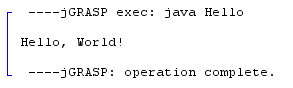 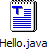 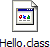 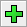 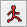 Write it
code or source code: the set of instructions in a program

Compile it
compile: translate a program from one language to another
byte code: Java compiler converts your code into a format named byte code that runs on many computer types

Run (execute) it
output: messages printed to the user by a program
Eclipse
Eclipse is an Integrated Development Environment (IDE)
IDE provides unified framework for software development

Consists of
Code/Text editor
Interface to compiler and debugger
GUI designer (windows, buttons, menus, etc.)
Console – view textual output
Project management – organize files related to one application

Eclipse not just for Java (also supports C/C++, PHP, UML, etc.)
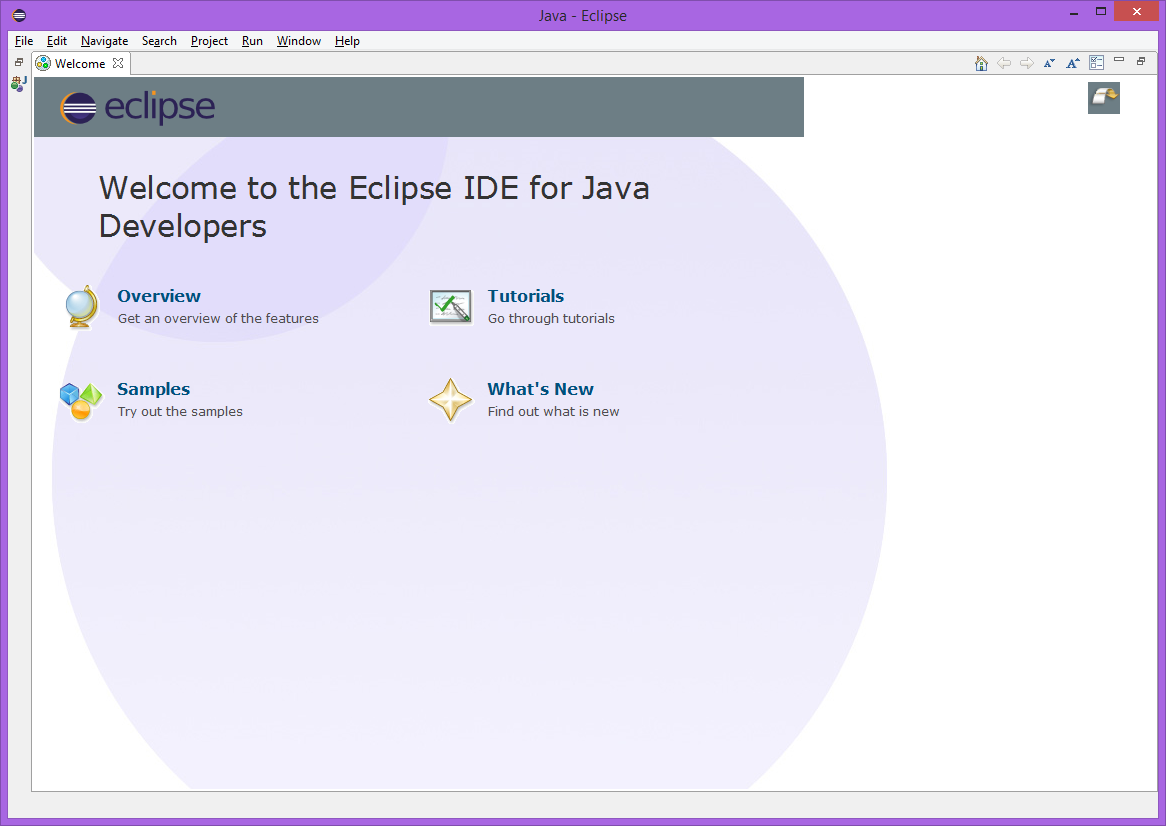 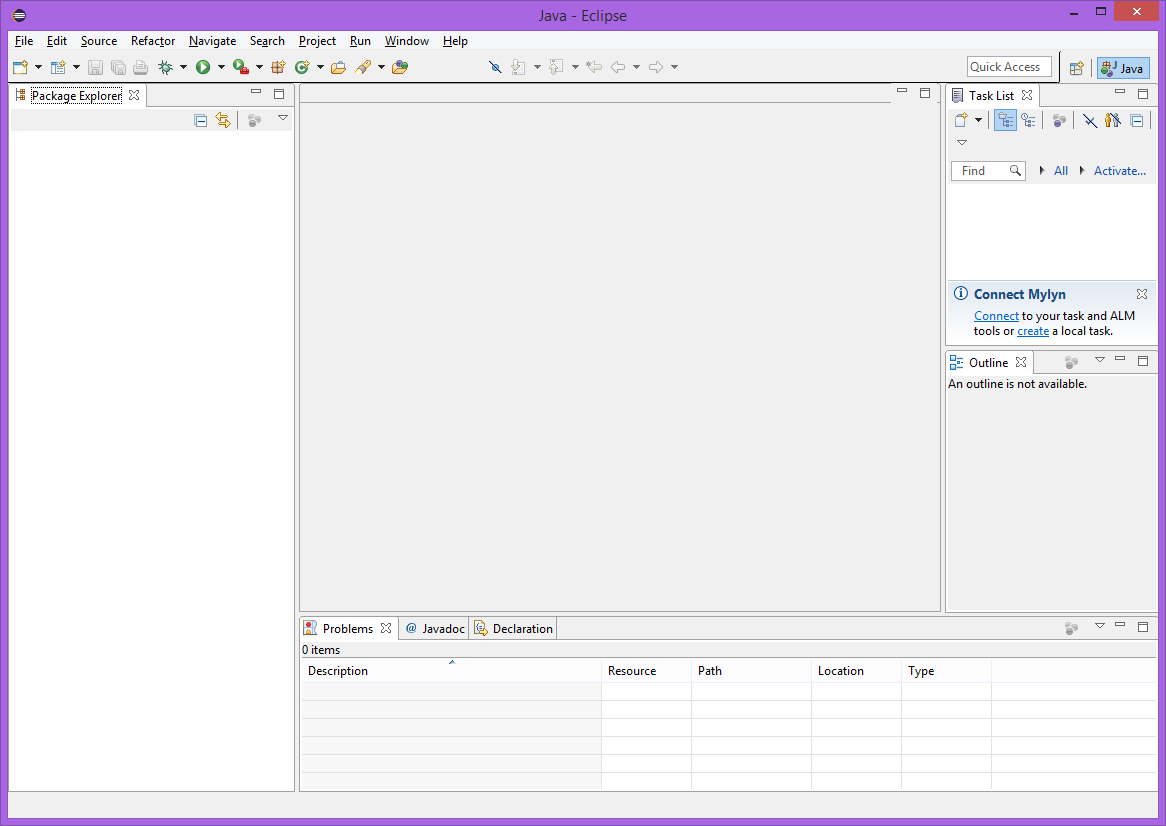 Eclipse (Cont’d)
Eclipse terminology

Workspace – directory that stores all files

Workbench – main work area – offers several Perspectives

Perspective – environment tailored for project type – will use Java perspective (default perspective)

View – window or tab with related functionality
Editor, Package Explorer, Console, Search
Eclipse (Cont’d)
On startup, 
Select Workspace – set once; details in Lab 1

May show “Welcome View” – click arrow to go to full Workbench

Start a Java Project – details in Lab 1

Eclipse has extensive Help system

Get into trouble w/workbench layout – choose Window  Reset Perspective
A Java program
public class Hello {
    public static void main(String[] args) {
        System.out.println("Hello, world!");
        System.out.println();
        System.out.println("This program produces");
        System.out.println("four lines of output");
    }
}
Its output:

Hello, world!
	
This program produces
four lines of output

console: Text box into which the program's output is printed.
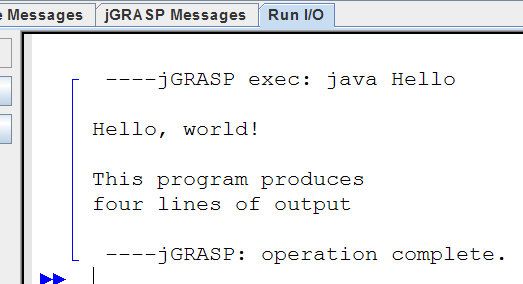 Structure of a Java program
class: a program
statement: a command to be executed
method: a named groupof statements
public class Name {
    public static void main(String[] args) {
        statement;
        statement;
        ...
        statement;
    }
}



Every executable Java program consists of a class,
that contains a method named main,
that contains the statements (commands) to be executed.
System.out.println
A statement that prints a line of output on the console.
pronounced "print-line"

Two ways to use System.out.println :

System.out.println("text");
	Prints the given message as output.

System.out.println();
	Prints a blank line of output.
Names and identifiers
You must give your program a name.

public class GangstaRap {

Naming convention: capitalize each word (e.g. MyClassName)
Your program's file must match exactly (GangstaRap.java)

identifier: A name given to an item in your program
must start with a letter or _ or $
subsequent characters can be any of those or a number
Are these legal?	
me+u _myName TheCure 49ers side-swipe  ANSWER_IS_42   $bling$ Ph.D's
Keywords
keyword: An identifier that you cannot use because it already has a reserved meaning in Java

    abstract    default    if           private      this
    boolean     do         implements   protected    throw
    break       double     import       public       throws
    byte        else       instanceof   return       transient
    case        extends    int          short        try
    catch       final      interface    static       void
    char        finally    long         strictfp     volatile
    class       float      native       super        while
    const       for        new          switch
    continue    goto       package      synchronized
Syntax
syntax:  set of legal structures and commands that can be used in a particular language
Every basic Java statement ends with a semicolon  ;
The contents of a class or method occur between { and }

syntax error (compiler error): A problem in the structure of a program that causes the compiler to fail
Missing semicolon
Too many or too few { } braces
Illegal identifier for class name
Class and file names do not match
	...
Syntax error example
1  public class Hello {
2      pooblic static void main(String[] args) {
3          System.owt.println("Hello, world!")_ 
4      }
5  }

Compiler output:

   Hello.java:2: <identifier> expected
       pooblic static void main(String[] args) {
            ^
   Hello.java:3: ';' expected
   }
   ^
   2 errors

The compiler shows the line number where it found the error.

The error messages can be tough to understand!
Strings
string: A sequence of characters to be printed.
Starts and ends with a " quote " character.


Examples:"o rly?""This is a string.  It's very long!"

Restrictions:
May not span multiple lines."This is nota legal String."

May not contain a " character."This is not a "legal" String either."
Escape sequences
escape sequence: A special sequence of characters used to represent certain special characters in a string.
	\t   tab character
	\n   new line character
	\"   quotation mark character
	\\   backslash character

Example:System.out.println("\\hello\nhow\tare \"you\"?\\\\");
Output:\hellohow	are "you"?\\
Questions
What is the output of the following println statements?

System.out.println("\ta\tb\tc");
System.out.println("\\\\");
System.out.println("'");
System.out.println("\"\"\"");
System.out.println("C:\nin\the downward spiral");


Write a println statement to produce this output:

/ \ // \\ /// \\\
Answers
Output of each println statement:

       a       b       c
\\
'
"""
C:
in      he downward spiral


println statement to produce the line of output:

System.out.println("/ \\ // \\\\ /// \\\\\\");
Questions
What println statements will generate this output?

This program prints a
quote from the Gettysburg Address.

"Four score and seven years ago,
our 'fore fathers' brought forth on
this continent a new nation."

What println statements will generate this output?

A "quoted" String is
'much' better if you learn
the rules of "escape sequences."

Also, "" represents an empty String.
Don't forget: use \" instead of " !
'' is not the same as "
Answers
println statements to generate the output:

System.out.println("This program prints a");
System.out.println("quote from the Gettysburg Address.");
System.out.println();
System.out.println("\"Four score and seven years ago,");
...

println statements to generate the output:

System.out.println("A \"quoted\" String is");
System.out.println("'much' better if you learn");
System.out.println("the rules of \"escape sequences.\"");
...
Comments
comment: A note written in source code by the programmer to describe or clarify the code.
Comments are not executed when your program runs.

Syntax:
	// comment text, on one line	or,/* comment text; may span multiple lines */
	
Examples:
// This is a one-line comment.

/* This is a very long
   multi-line comment. */
Using comments
Where to place comments:
at the top of each file (a "comment header")

at the start of every method (seen later)

to explain complex pieces of code

Comments are useful for:
Understanding larger, more complex programs.

Multiple programmers working together, who must understand each other's code.
Comments example
/* Suzie Student, CSCI 161, Spring 2020
   This program prints lyrics about ... something. */

public class BaWitDaBa {
    public static void main(String[] args) {
        // first verse
        System.out.println("Bawitdaba");
        System.out.println("da bang a dang diggy diggy");
        System.out.println();

        // second verse
        System.out.println("diggy said the boogy");
        System.out.println("said up jump the boogy");
    }
}
Algorithms and Structured Programming
CSCI 161.03 – Introduction to Programming I
Algorithms
algorithm: a list of steps for solving a problem
Example algorithm: "Bake sugar cookies"
Mix the dry ingredients.
Cream the butter and sugar.
Beat in the eggs.
Stir in the dry ingredients.
Set the oven temperature.
Set the timer.
Place the cookies into the oven.
Allow the cookies to bake.
Spread frosting and sprinkles onto the cookies.
...
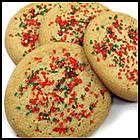 Problems with algorithms
lack of structure: Many tiny steps; tough to remember

redundancy: Consider making a double batch...
Mix the dry ingredients.
Cream the butter and sugar.
Beat in the eggs.
Stir in the dry ingredients.
Set the oven temperature.
Set the timer.
Place the first batch of cookies into the oven.
Allow the cookies to bake.
Set the timer.
Place the second batch of cookies into the oven.
Allow the cookies to bake.
Mix ingredients for frosting.
...
Structured algorithms
structured algorithm: Split into coherent tasks.
1	Make the cookie batter.
Mix the dry ingredients.
Cream the butter and sugar.
Beat in the eggs.
Stir in the dry ingredients.

2	Bake the cookies.
Set the oven temperature.
Set the timer.
Place the cookies into the oven.
Allow the cookies to bake.

3	Add frosting and sprinkles.
Mix the ingredients for the frosting.
Spread frosting and sprinkles onto the cookies.
...
Removing redundancy
A well-structured algorithm can describe repeated tasks with less redundancy

1 Make the cookie batter.
Mix the dry ingredients.
...

2a Bake the cookies (first batch).
Set the oven temperature.
Set the timer.
...

2b Bake the cookies (second batch).

3 Decorate the cookies.
...
A program with redundancy
public class BakeCookies {
    public static void main(String[] args) {
        System.out.println("Mix the dry ingredients.");
        System.out.println("Cream the butter and sugar.");
        System.out.println("Beat in the eggs.");
        System.out.println("Stir in the dry ingredients.");
        System.out.println("Set the oven temperature.");
        System.out.println("Set the timer.");
        System.out.println("Place a batch of cookies into the oven.");
        System.out.println("Allow the cookies to bake.");
        System.out.println("Set the oven temperature.");
        System.out.println("Set the timer.");
        System.out.println("Place a batch of cookies into the oven.");
        System.out.println("Allow the cookies to bake.");
        System.out.println("Mix ingredients for frosting.");
        System.out.println("Spread frosting and sprinkles.");
    }
}
Static methods
class
method A
statement
statement
statement
method B
statement
statement
method C
statement
statement
statement
static method: A named group of statements.
denotes the structure of a program
eliminates redundancy by code reuse

procedural decomposition:
dividing a problem into methods

Writing a static method is likeadding a new “command” to Java.
Using static methods
1. Design the algorithm.
Look at the structure, and which commands are repeated.
Decide what are the important overall tasks.

2. Declare (write down) the methods.
Arrange statements into groups and give each group a name.

3. Call (run) the methods.
The program's main method executes the other methods to perform the overall task.
Design of an algorithm
// This program displays a delicious recipe for baking cookies.
public class BakeCookies2 {
    public static void main(String[] args) {
        // Step 1: Make the cake batter.
        System.out.println("Mix the dry ingredients.");
        System.out.println("Cream the butter and sugar.");
        System.out.println("Beat in the eggs.");
        System.out.println("Stir in the dry ingredients.");

        // Step 2a: Bake cookies (first batch).
        System.out.println("Set the oven temperature.");
        System.out.println("Set the timer.");
        System.out.println("Place a batch of cookies into the oven.");
        System.out.println("Allow the cookies to bake.");

        // Step 2b: Bake cookies (second batch).
        System.out.println("Set the oven temperature.");
        System.out.println("Set the timer.");
        System.out.println("Place a batch of cookies into the oven.");
        System.out.println("Allow the cookies to bake.");

        // Step 3: Decorate the cookies.
        System.out.println("Mix ingredients for frosting.");
        System.out.println("Spread frosting and sprinkles.");
    }
}
Declaring a method
Gives your method a name so it can be executed

Syntax:public static void name() {    statement;    statement;    ...    statement;}
Example:public static void printWarning() {    System.out.println("This product causes cancer");    System.out.println("in lab rats and humans.");}
Calling a method
Executes the method's code

Syntax:

	name();

Can call same method many times if you like

Example:

	printWarning();

Output:

	This product causes cancer
	in lab rats and humans.
Program with static method
public class FreshPrince {
    public static void main(String[] args) {
        rap();                 // Calling (running) the rap method
        System.out.println();
        rap();                 // Calling the rap method again
    }

    // This method prints the lyrics to my favorite song.
    public static void rap() {
        System.out.println("Now this is the story all about how");
        System.out.println("My life got flipped turned upside-down");
    }
}

Output:

Now this is the story all about how
My life got flipped turned upside-down

Now this is the story all about how
My life got flipped turned upside-down
Final cookie program
// This program displays a recipe for cookies.
public class BakeCookies3 {
  public static void main(String[] args) {
    makeBatter();
    bake();       // 1st batch
    bake();       // 2nd batch
    decorate();
  }
     
  // Step 1: Make the cake batter.
  public static void makeBatter() {
    System.out.println("Mix the dry ingredients.");
    System.out.println("Cream the butter and sugar.");
    System.out.println("Beat in the eggs.");
    System.out.println("Stir in the dry ingredients.");
  }







  // Step 2: Bake a batch of cookies.
  public static void bake() {
    System.out.println("Set the oven temperature.");
    System.out.println("Set the timer.");
    System.out.println("Place a batch of cookies into the oven.");
    System.out.println("Allow the cookies to bake.");
  }
    

  // Step 3: Decorate the cookies.
  public static void decorate() {
    System.out.println("Mix ingredients for frosting.");
    System.out.println("Spread frosting and sprinkles.");
  }
}
Methods calling methods
public class MethodsExample {
    public static void main(String[] args) {
        message1();
        message2();
        System.out.println("Done with main.");
    }

    public static void message1() {
        System.out.println("This is message1.");
    }

    public static void message2() {
        System.out.println("This is message2.");
        message1();
        System.out.println("Done with message2.");
    }
}


Output?
Control flow
public static void message1() {
    System.out.println("This is message1.");
}
public static void message2() {
    System.out.println("This is message2.");
    message1();

    System.out.println("Done with message2.");
}
public static void message1() {
    System.out.println("This is message1.");
}
When a method is called, the program's execution...
"jumps" into that method, executing its statements, then
"jumps" back to the point where the method was called.

public class MethodsExample {
    public static void main(String[] args) {
        message1();
               
        message2();


        System.out.println("Done with main.");
    }

    ...
}
When to use methods
Place statements into a static method if:
The statements are related structurally, and/or

The statements are repeated.

You should not create static methods for:
An individual println statement.

Only blank lines. (Put blank printlns in main.)

Unrelated or weakly related statements.(Consider splitting them into two smaller methods.)